Придумывание сказки
с использованием счетных палочек
Как Кот Мячик искал
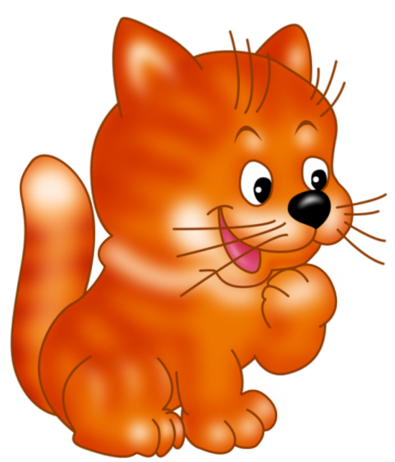 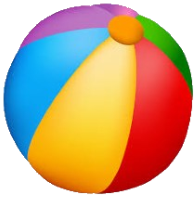 С чего всё началось?
Почему мяч убежал?
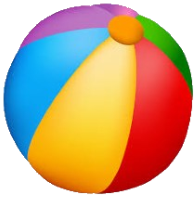 Пошел Кот Мачик искать
Что нужно построить, чтобы
цветам было прохладно?
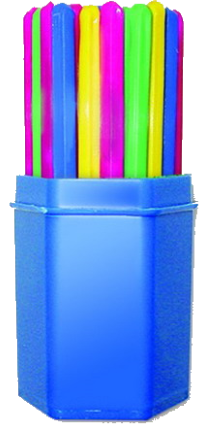 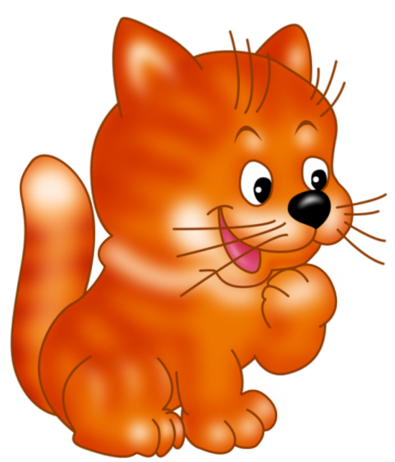 Подсказка
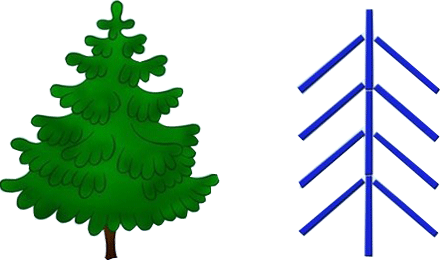 Развесели цветы
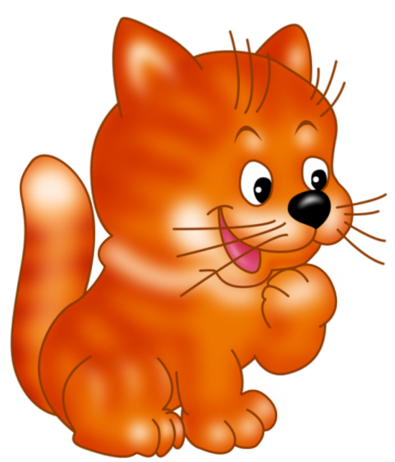 Подсказка
Где Кот нашел Мячик и 
как его спас
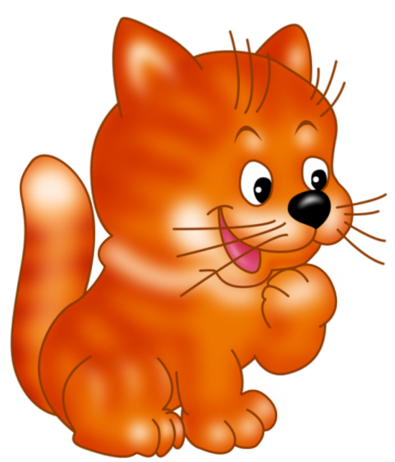 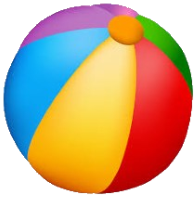 Подсказка
Чем закончилась сказка?
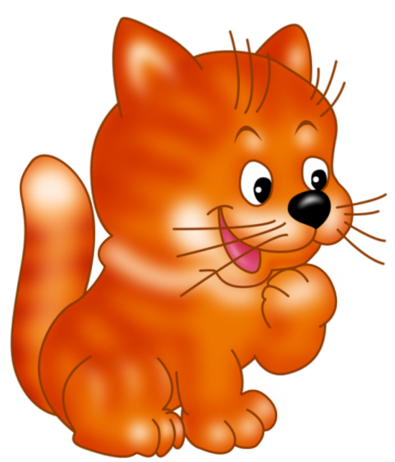 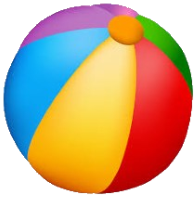 Подсказка
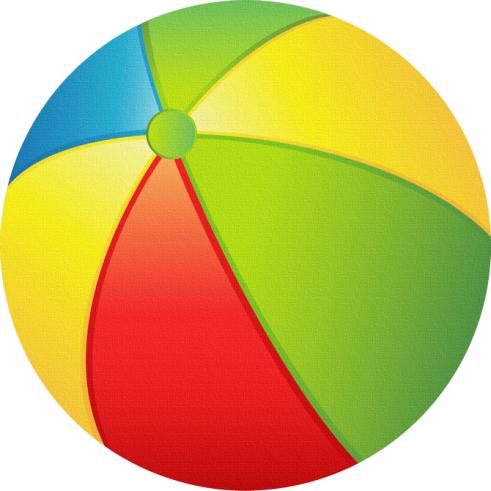 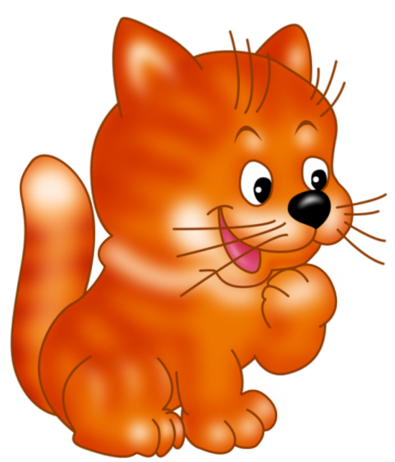 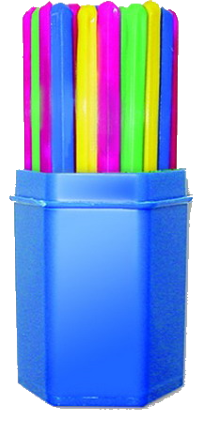 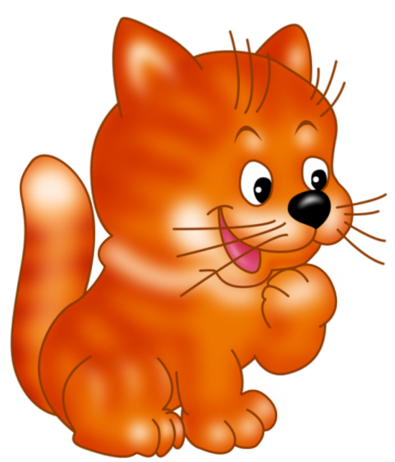 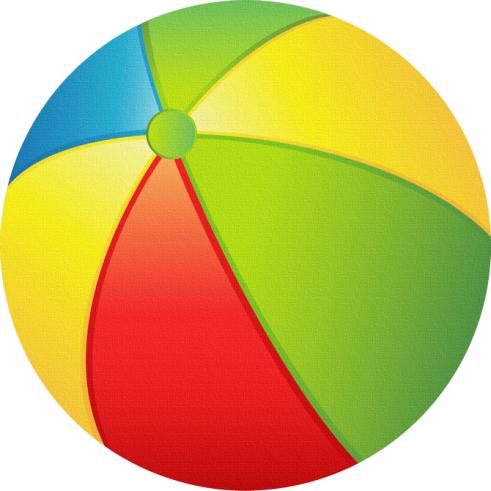 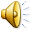 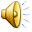 Молодец!